Seminář pro žadatele IROP 

 CESTOVNÍ RUCH

	SC 4.4. -  81. výzva IROP
11. 06. 2024    Ústí nad Labem
PROGRAM 

08:30 – 09:00	Registrace účastníků
09:00 – 09:10	Úvodní slovo, novinky z Centra pro regionální rozvoj ČR
09:10 – 09:30	Systém hodnocení projektů IROP
09:30 – 11:00	CESTOVNÍ RUCH 81. výzva IROP (parametry 								výzvy, podporované aktivity, způsobilé výdaje, povinné 					přílohy žádosti, kritéria hodnocení)
11:00 – 11:30 	Diskuse
Územní odbor IROP pro Ústecký kraj
Adresa: Dvořákova 3134/2, Ústí nad Labem Kontaktní osoby:
SYSTÉM HODNOCENÍ PROJEKTŮ irop
Ing. Marie Mráčková
Obecné
Centrum pro regionální rozvoj České republiky je výhradním zprostředkujícím subjektem v IROP 2021-2027, je jako jediné pověřeno administrací předložených projektů do IROP. 
ITI/MAS zůstávají v roli nositele integrované územní strategie a posuzují pouze soulad projektového záměru žadatele s integrovanou strategií ITI/CLLD. 
Hodnocení podaných žádostí o podporu pod ITI/CLLD tak plně přechází na Centrum. 

Všechny výzvy v IROP jsou průběžné – jedná se o nesoutěžní výzvy, projekty se nebodují – tzn. hodnocení probíhá průběžně ihned po ručním podání žádosti o podporu, hodnotí se splnění nastaveného standardu. 

U integrovaných nástrojů nejsou vyhlašovány integrované podvýzvy – tzn. žadatelé podávají žádosti přímo do výzev ŘO IROP pro integrované projekty po kladném vyjádření ITI/MAS.
5
Změny ve vztahu ke komunikaci s Centrem
Konzultační servis IROP (https://ks.crr.cz/)

Přínosem pro uživatele systému je přehled všech jejich dotazů a odpovědí na jednom místě. 

komunikace ve fázi před předložením žádosti o podporu, 
pravidelně se zveřejňují i tzv. FAQ k dané aktivitě (https://ks.crr.cz/faq).
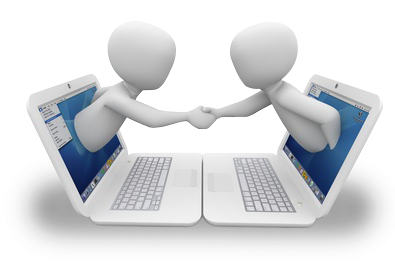 6
Hodnocení Projektu
Formální náležitosti a přijatelnost
Analýza rizik ex ante
(Ex ante kontrola)
Výběr projektů
Příprava, vydání právního aktu
7
Hodnocení projektu
Žadatel může podat žádost o přezkum výsledku hodnocení žádosti o podporu po kontrole přijatelnosti a formálních náležitostí
Podává se do 15 kalendářních dnů ode dne doručení výsledku, a to:
	- elektronicky v MS2021+, postup je uveden v příloze č. 19 	Obecných 	pravidel pro žadatele a příjemce
	- písemně prostřednictvím formuláře uvedeného na webových 	stránkách na adresu Centra.
Přezkumné řízení provádí ŘO IROP do 30 kalendářních dní od doručení žádosti o přezkum (ve složitějších případech do 60 pracovních dní).

Na základě výsledku přezkumného řízení:
	- žádost je vrácena k opravnému hodnocení
	- žádost je vyřazena z dalšího procesu hodnocení
8
EX ANTE analýza rizik
provádí Centrum

ověřují se zejména rizika:

nezpůsobilosti/nehospodárnosti/neefektivnosti výdajů a zahrnutí nepřímých nákladů do výdajů přímých	
podvodu 	
dvojího financování 	
realizovatelnosti projektu pro věcné a finanční stránce
nedosažení plánovaných indikátorů
pochybení ve veřejných zakázkách 	
nezajištění udržitelnosti projektu 	
nedovolené veřejné podpory 	
nedosažení výstupů a realizace projektu v předloženém harmonogramu 	
nesouladu realizace s podmínkami a dalšími závaznými postupy
9
EX ANTE KONTROLA
provádí se na základě výsledků ex ante analýzy rizik
	Zahrnuje oblasti, které ex ante analýza rizik vyhodnotila jako rizikové.


forma:
	- administrativního ověření – ověření na základě předložených dokladů 	(v režimu úkonů předcházející kontrole) nebo
	- veřejnosprávní kontrola – administrativní kontrola, kontrola na místě.


upozornění!
	Projekt může být vyřazen z procesu hodnocení, pokud ex ante kontrola 	zjistí porušení podmínek stanovených výzvou.

Více viz Obecná pravidla, kap. 3.6 Ex ante kontrola
10
Výběr projektů
Provádí ŘO IROP na základě výsledků hodnocení provedeného Centrem.

Pokud projekt úspěšně projde hodnocením, ale v systému MS2021+ dosud nebyly doloženy všechny dokumenty nezbytné pro vydání PA/Rozhodnutí, je projekt doporučen s výhradou. 

Dokumenty, které je žadatel povinen předložit nejpozději k datu vydání PA/Rozhodnutí (viz informace ve Specifických pravidlech) a nebyly doloženy s podáním žádosti o podporu, předkládá žadatel jako přílohu žádosti o změnu nejpozději do roka od nastavení stavu PP25b Žádost o podporu doporučena k financování s výhradou 

Rozhodnutí o poskytnutí dotace a Podmínky upravují minimálně tyto oblasti: informace o příjemci dotace, informace o projektu, povinnosti a práva příjemce, finanční opravy za neplnění povinností.
11
Veřejné zakázky
Metodický pokyn pro oblast veřejných zakázek

Definovány zákl. povinnosti zadavatelů v oblasti zadávání zakázek nespadajících pod působnost zák. č. 134/2016

Aktuální verze dostupná na: 

https://irop.gov.cz/cs/irop-2021-2027/dokumenty

Nejdůležitější změny:

výslovně požadováno, aby profil zadavatele používaný příjemci byl certifikován, resp. aby byl uveden na seznamu certifikovaných elektronických nástrojů (bod 7.1.2)
12
Implementace zásady „významně nepoškozovat“ životní prostředí (DNSH) v projektech IROP 2021-2027

pomůcka pro příjemce, ze které mohou vycházet při popisu splnění implementace zásady „významně nepoškozovat“ životní prostředí (DNSH) a prověřování infrastruktury z hlediska klimatického dopadu
součástí této pomůcky jsou i dvě přílohy nepovinných vzorů - Závěrečná zpráva TDI, pokud jsou v projektu pořizovány zařízení pro používání vody, a Vzor výpočtu – odpady, v případě dokládání splnění podmínky 
    70 % odpadů k opětovnému použití; zmíněné přílohy mohou pomoci
    příjemcům vytvořit část dokumentace, kterou budou také splnění
    podmínek DNSH prokazovat při případné veřejnosprávní kontrole, a ze
    které mohou zároveň při Závěrečné Zprávě o realizaci vycházet 

https://irop.gov.cz/cs/irop-2021-2027/dokumenty
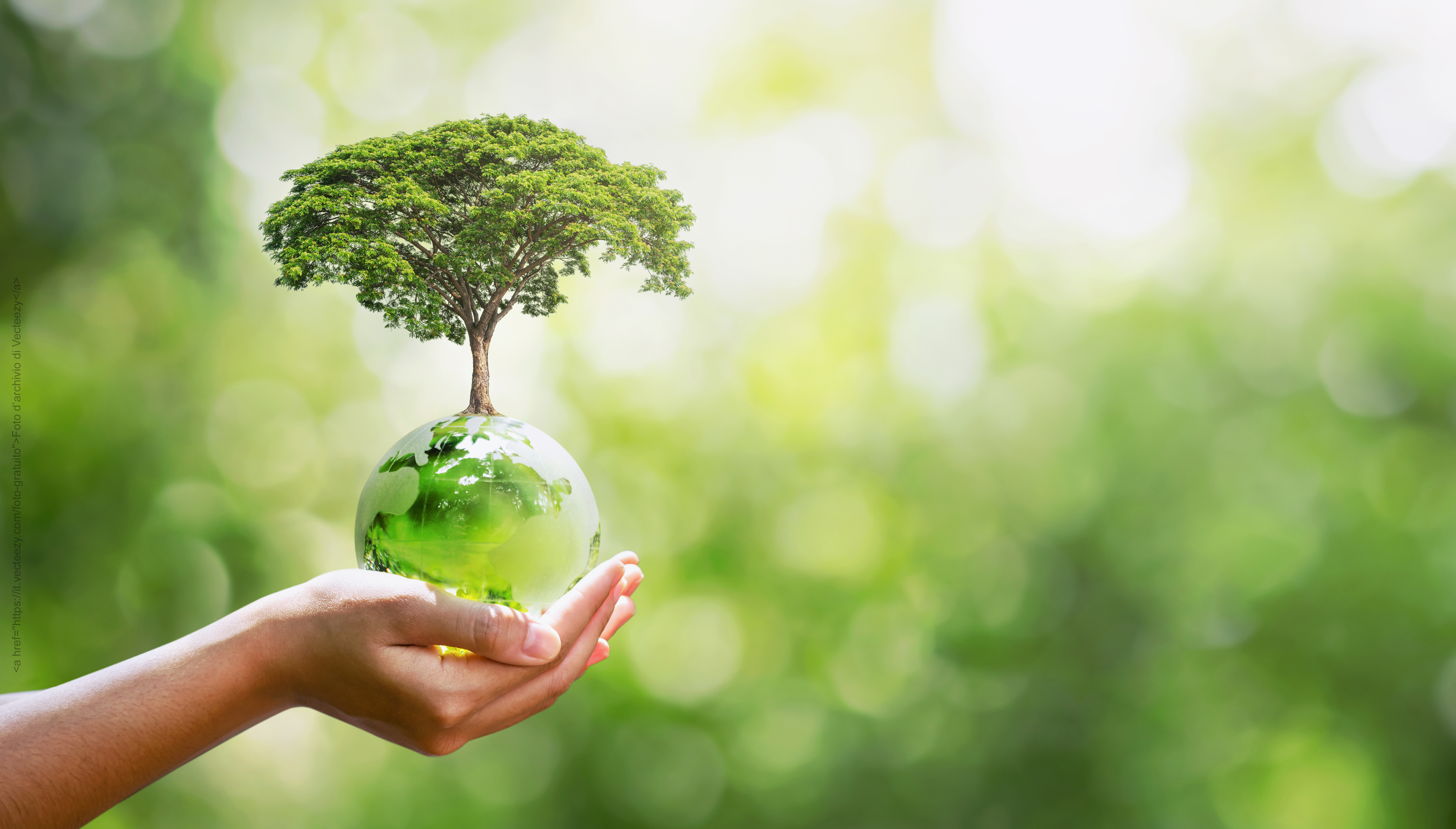 13
Centrum pro regionální rozvoj České republiky 
– informace pro žadatele a příjemce
webové stránky: https://crr.gov.cz/

informace k výzvám IROP 2021 – 2027: https://irop.gov.cz/cs

příručky pro práci v MS2021+: https://irop.gov.cz/cs/ms-2021

změny oproti IROP I: https://irop.gov.cz/cs/irop-2021-2027/zmeny-v-irop-2021-2027
14
Děkuji za pozornost.
15